Что такое созидательный труд?
7 «А» класс
МБОУ СОШ №19 
х. Коржевского Славянского района Краснодарского края
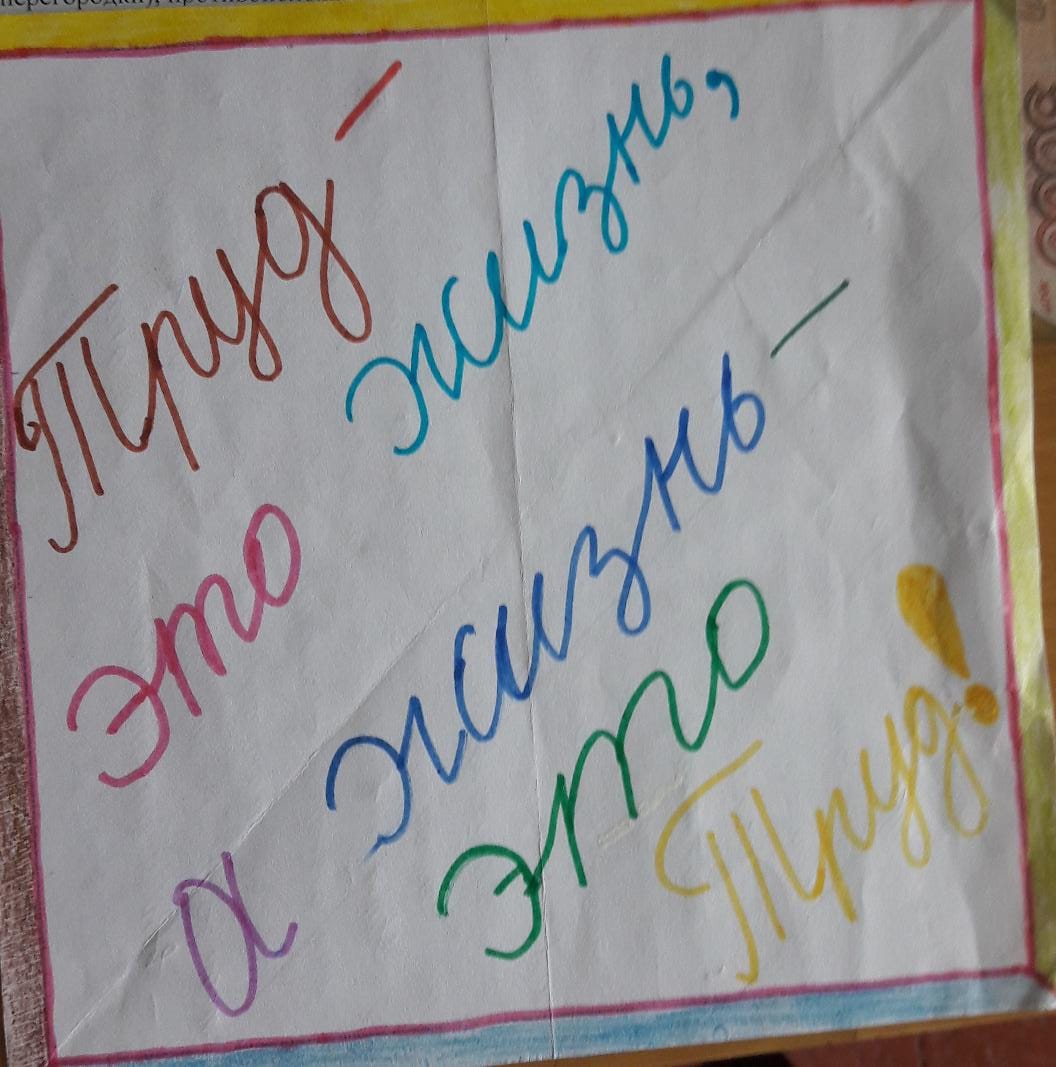 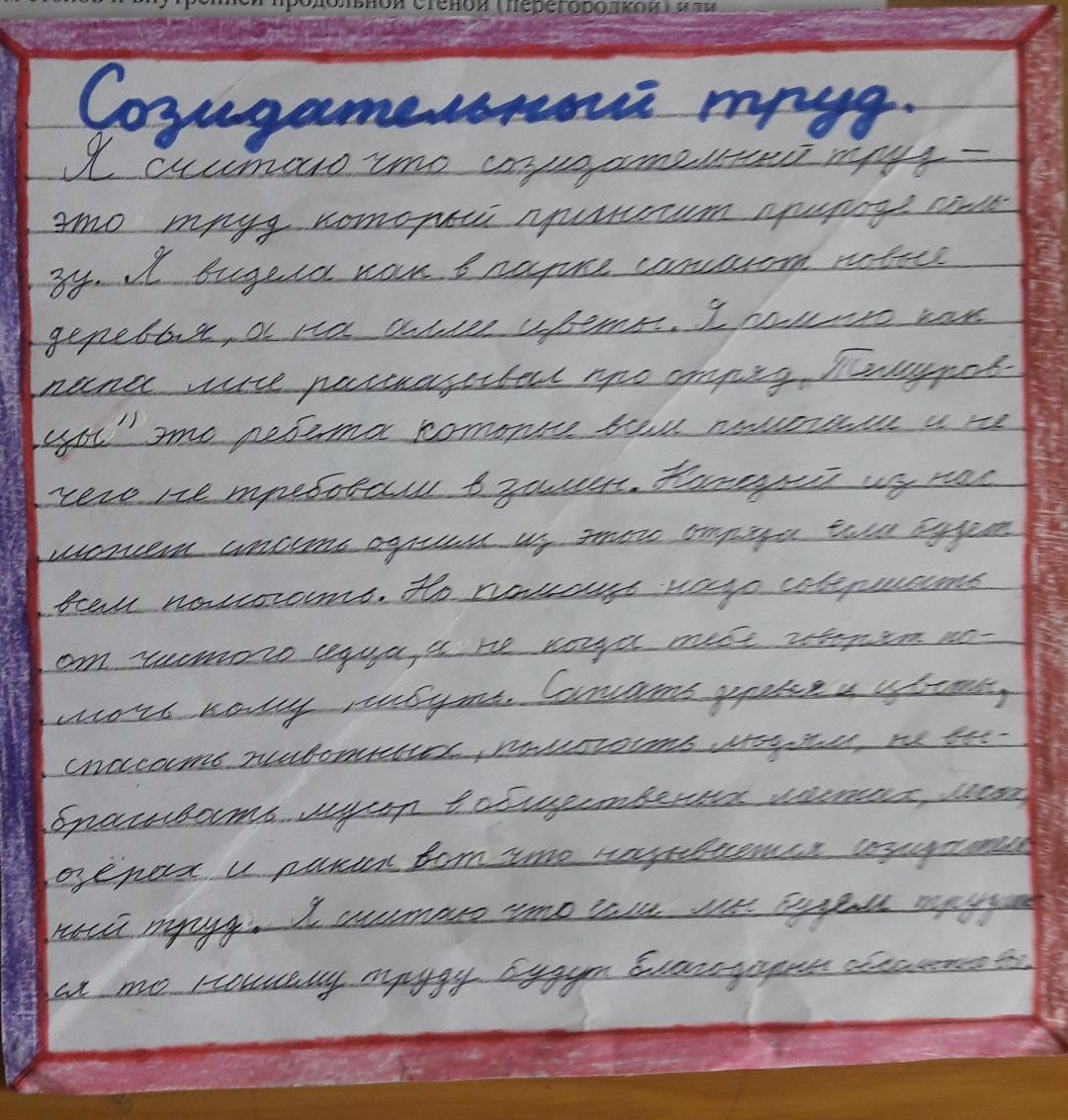 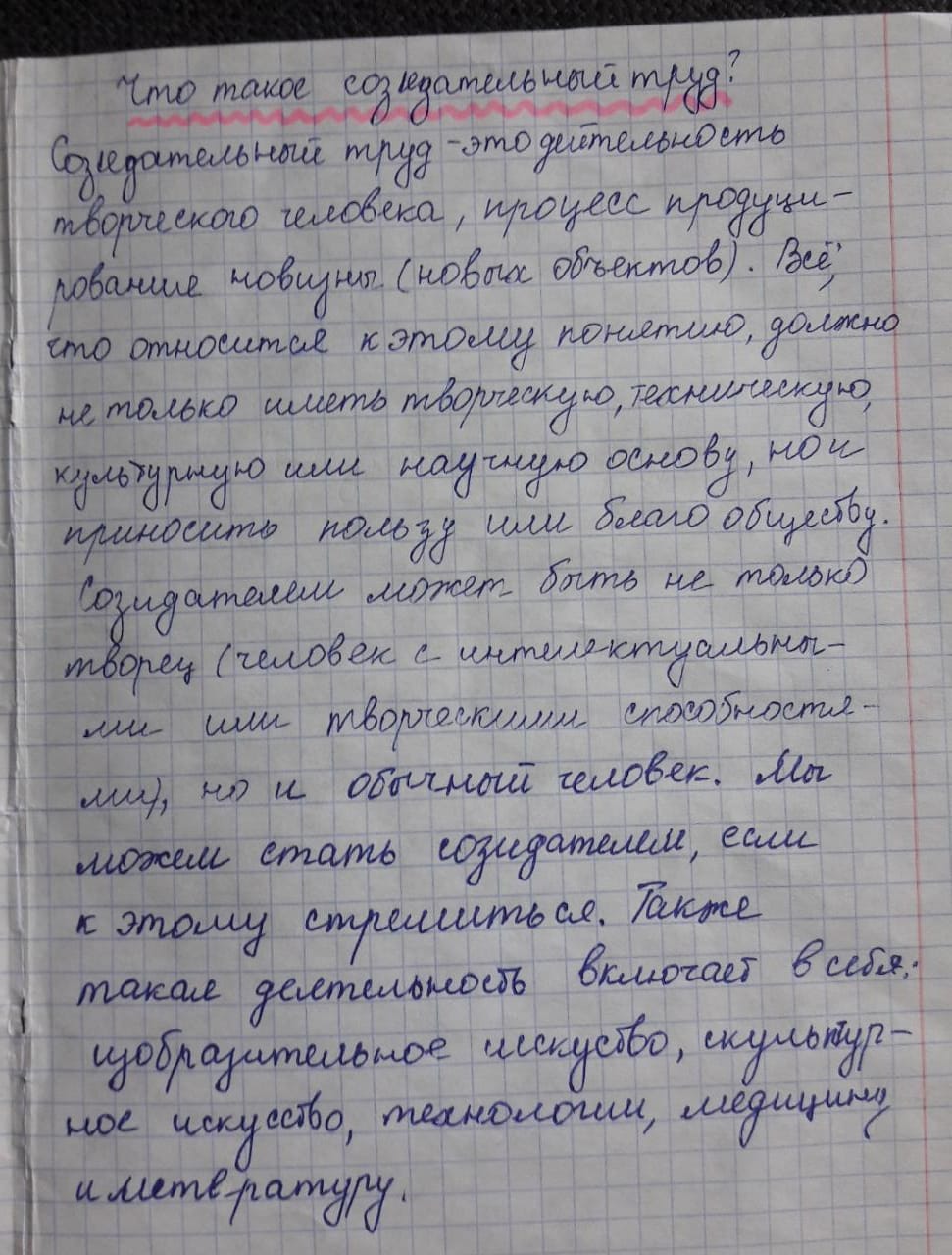 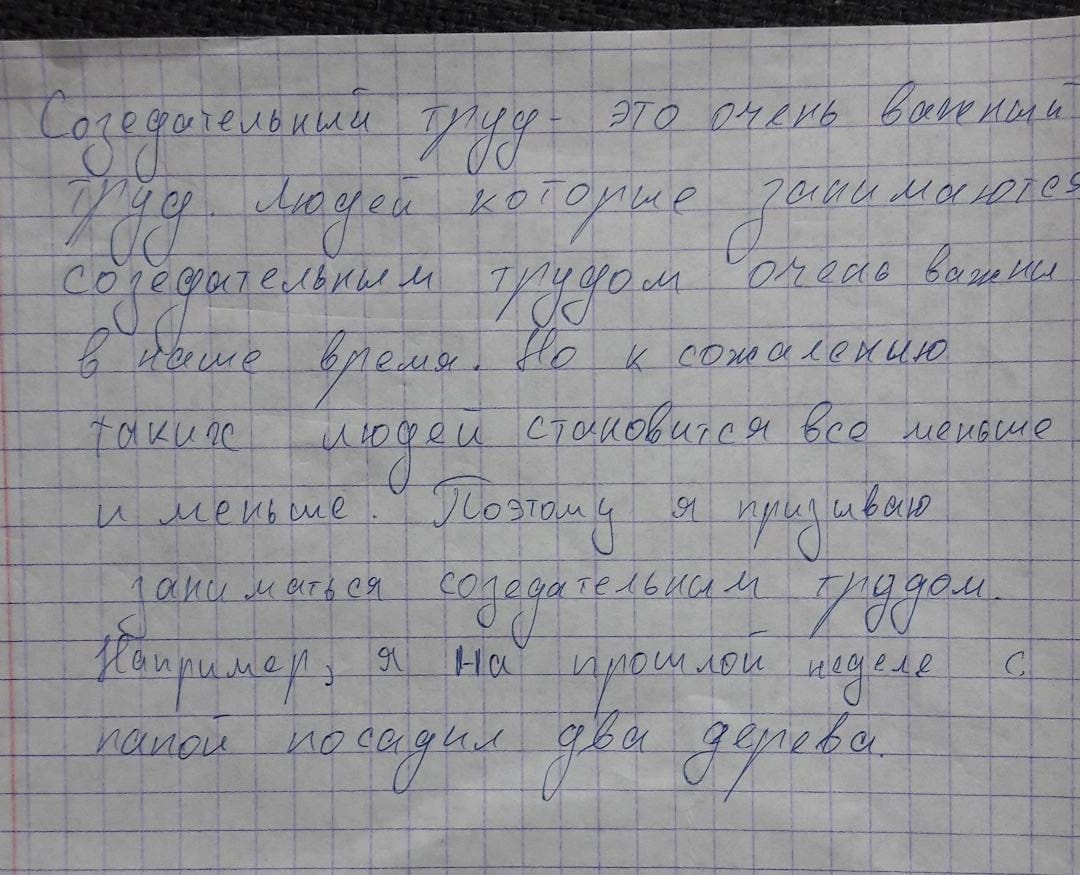 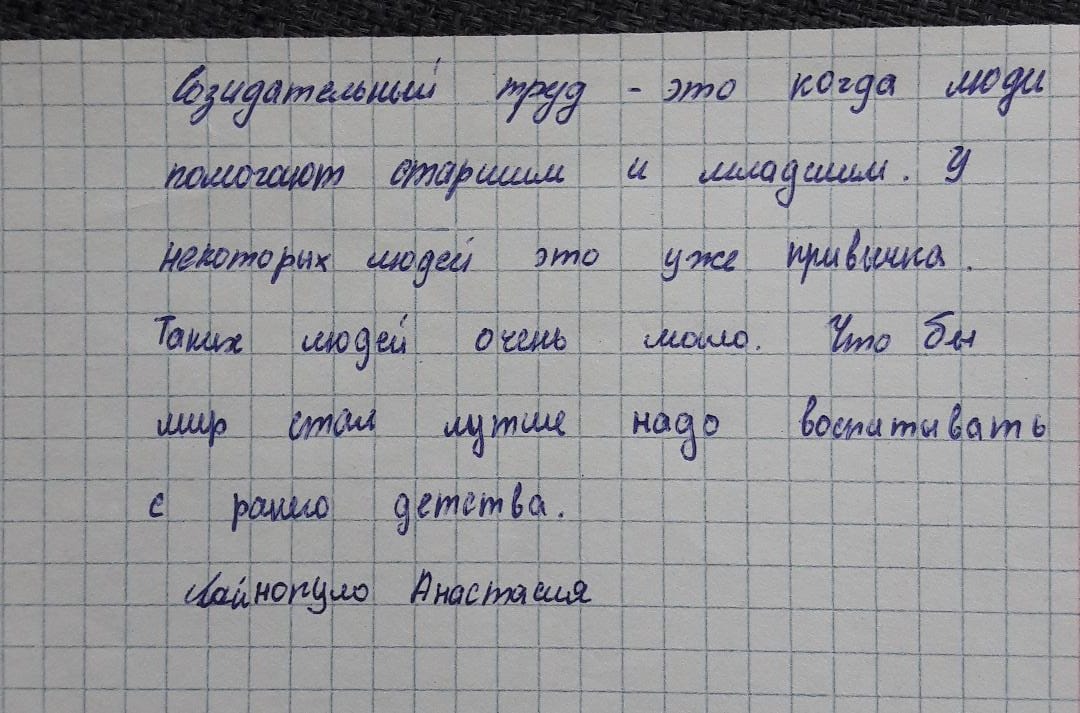 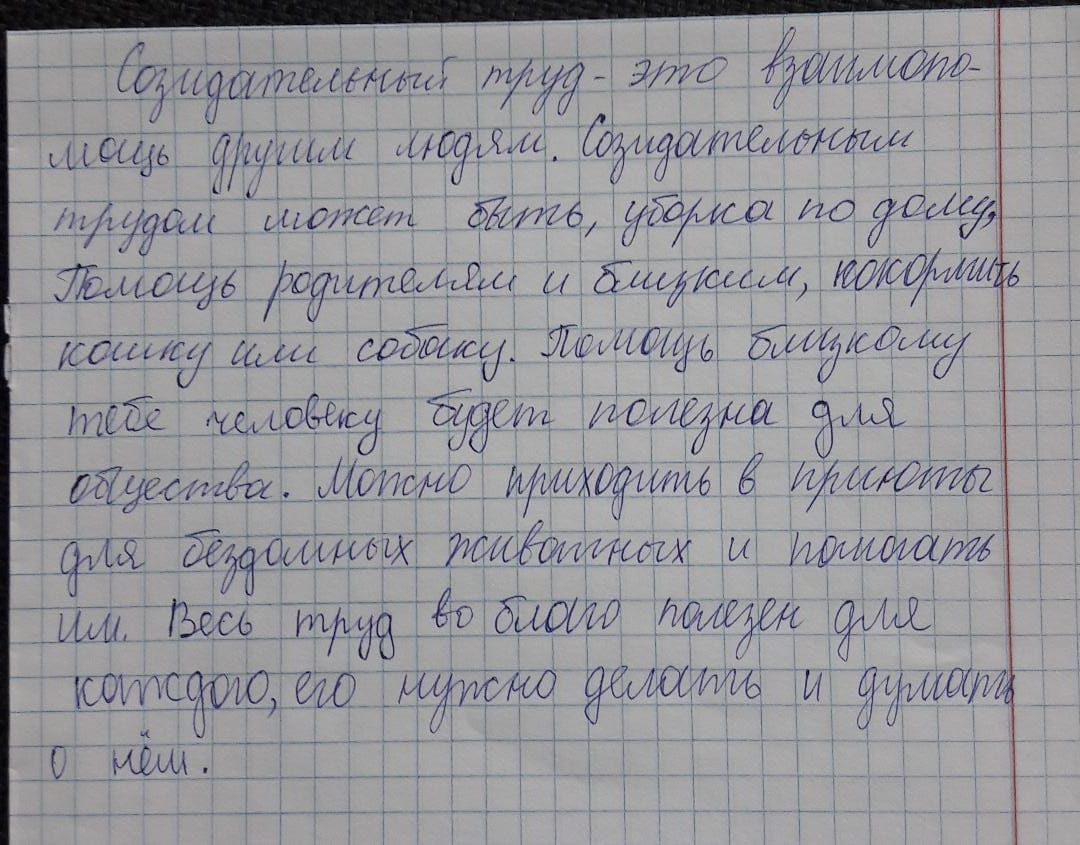 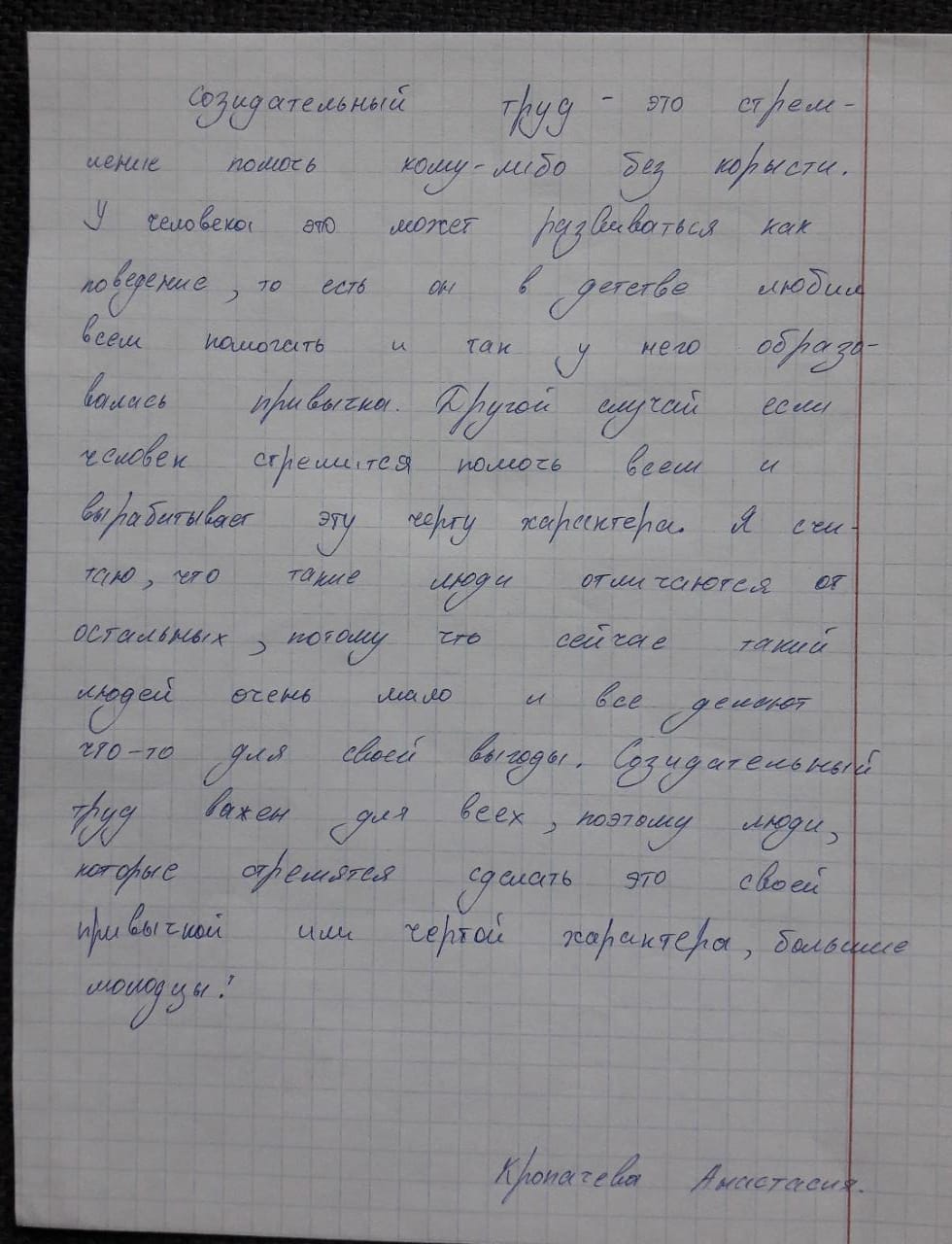 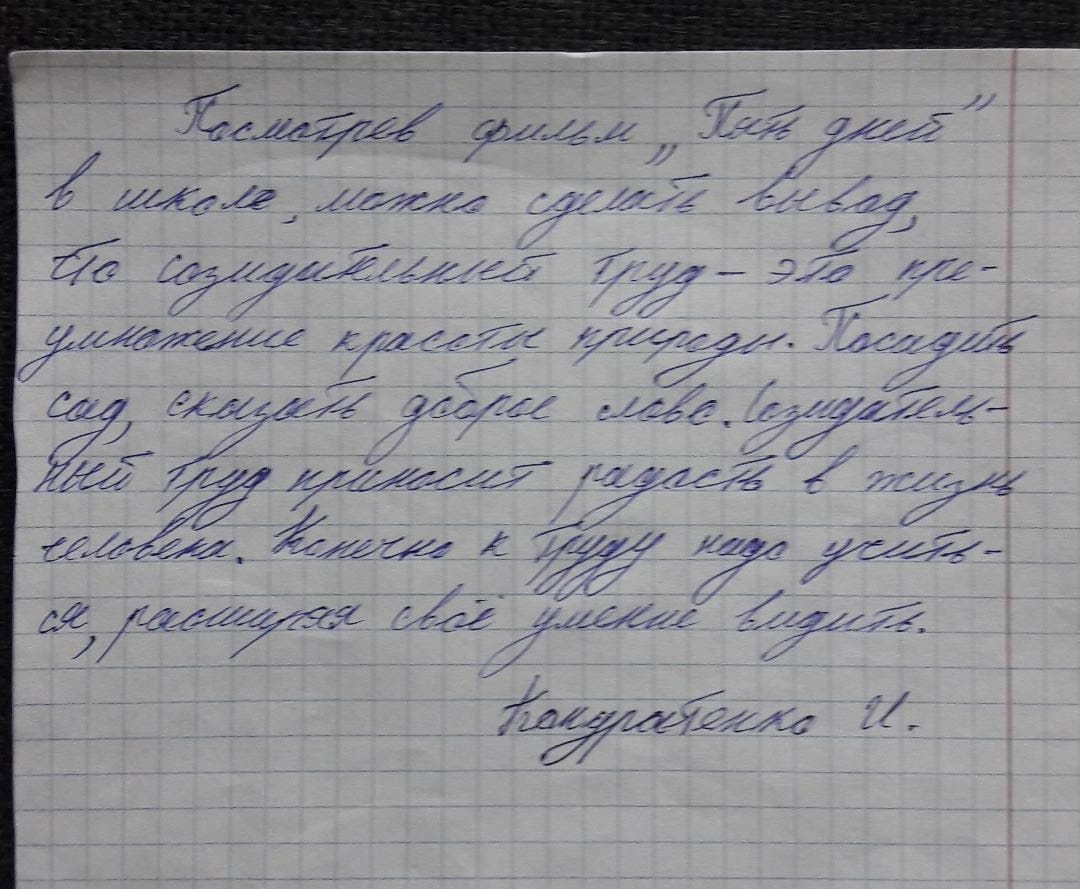 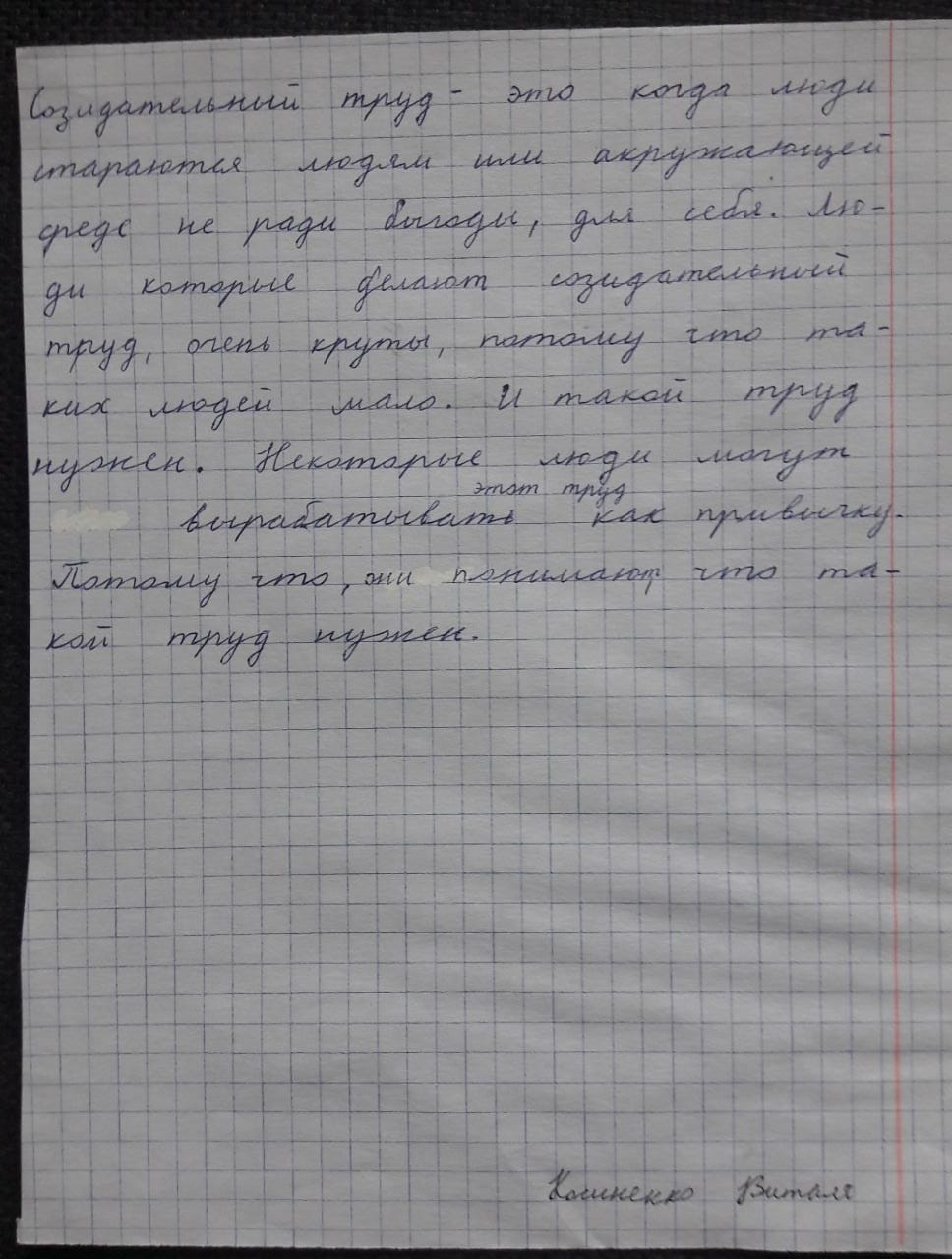 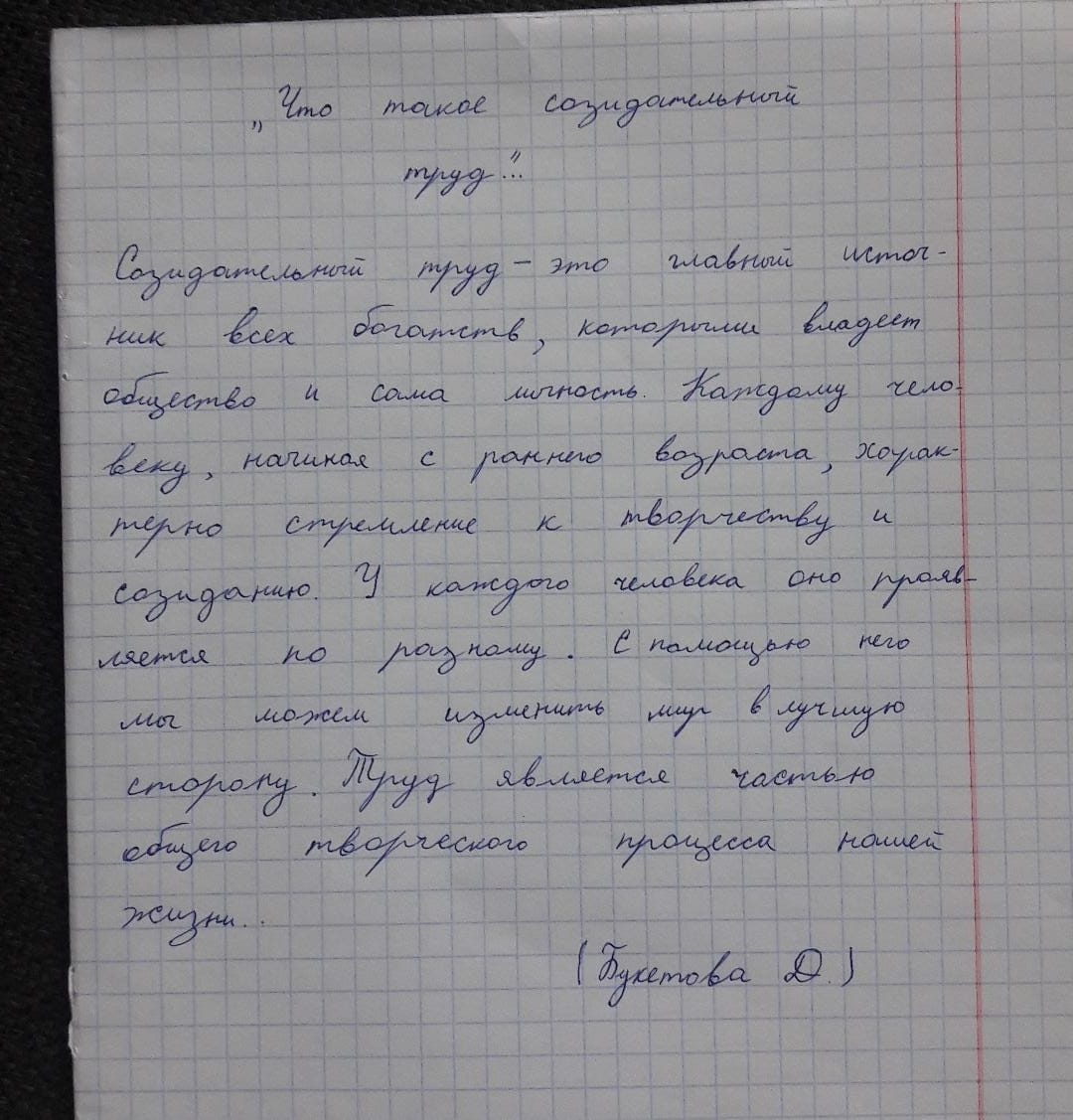 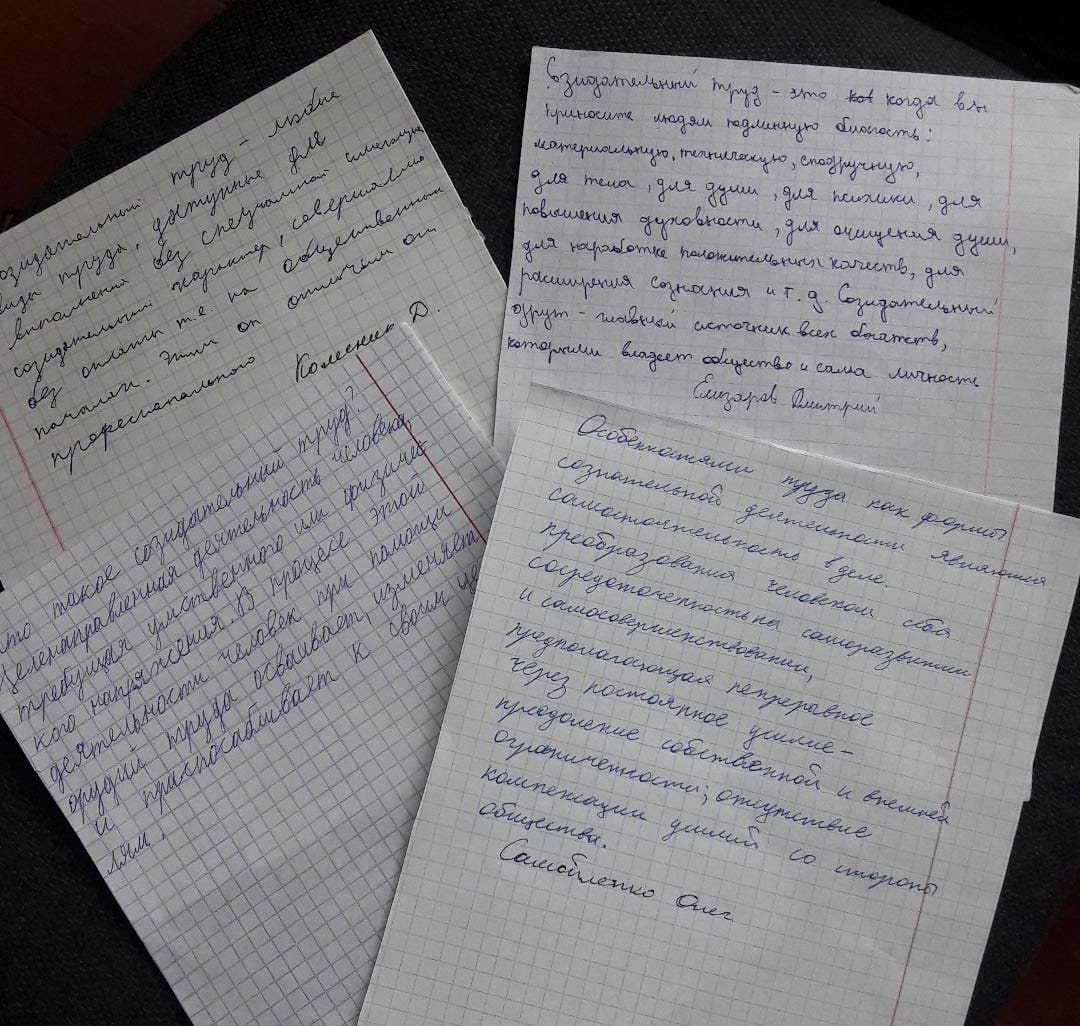 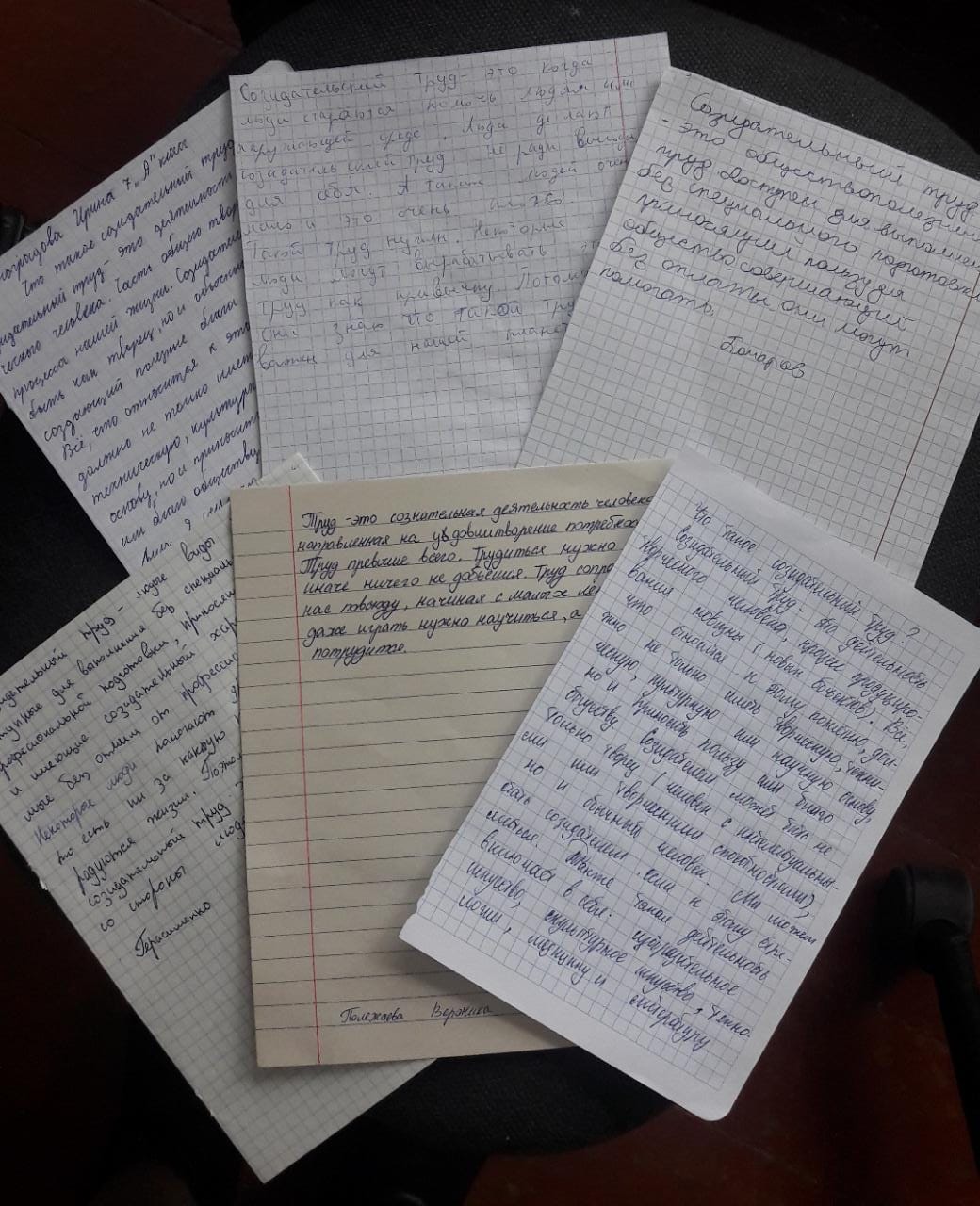